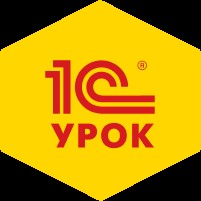 Виртуальная лаборатория как средство познания действительности       младшими школьниками на уроках окружающего мира
Окружающий мир. Лаборатории, тренажёры,практикумы, 2–4 классыСборник виртуальных лабораторий, экспериментов, практикумов и тренажёров поокружающему миру для 2-4 классов. Эти обучающие материалы помогут превратитьскучные уроки в лабораторию для экспериментов, наблюдения и деятельностногоизучения предмета, а также станут отличными инструментами в первых проектахмладших школьников.5 ПАПОК 37 РЕСУРСОВ-Познание окружающего мира-Безопасность и здоровье-Простейшие измерения, работа с приборами
-Общество
-Природа
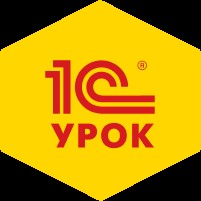 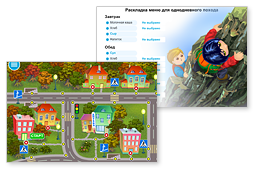 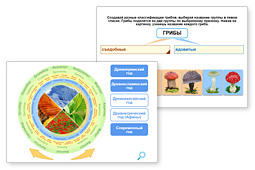 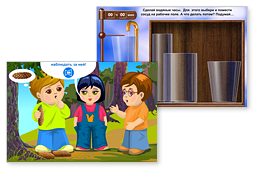 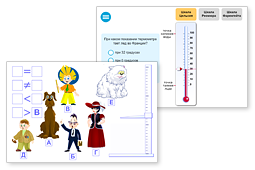 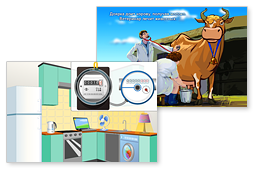 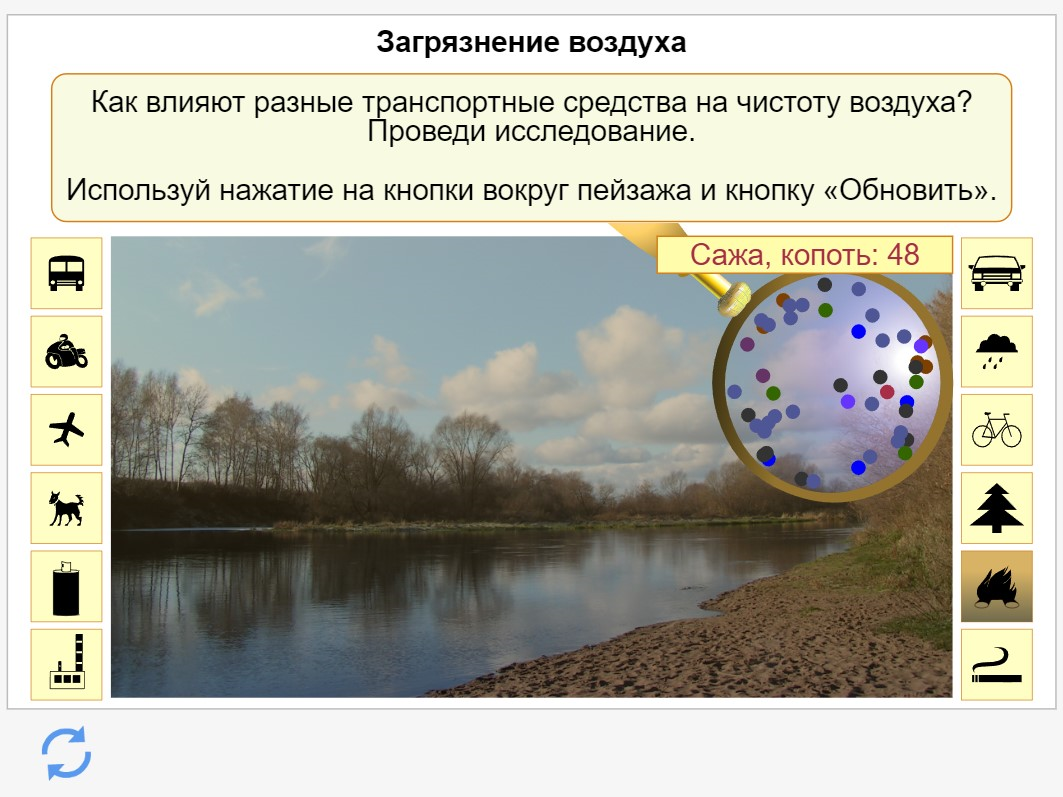 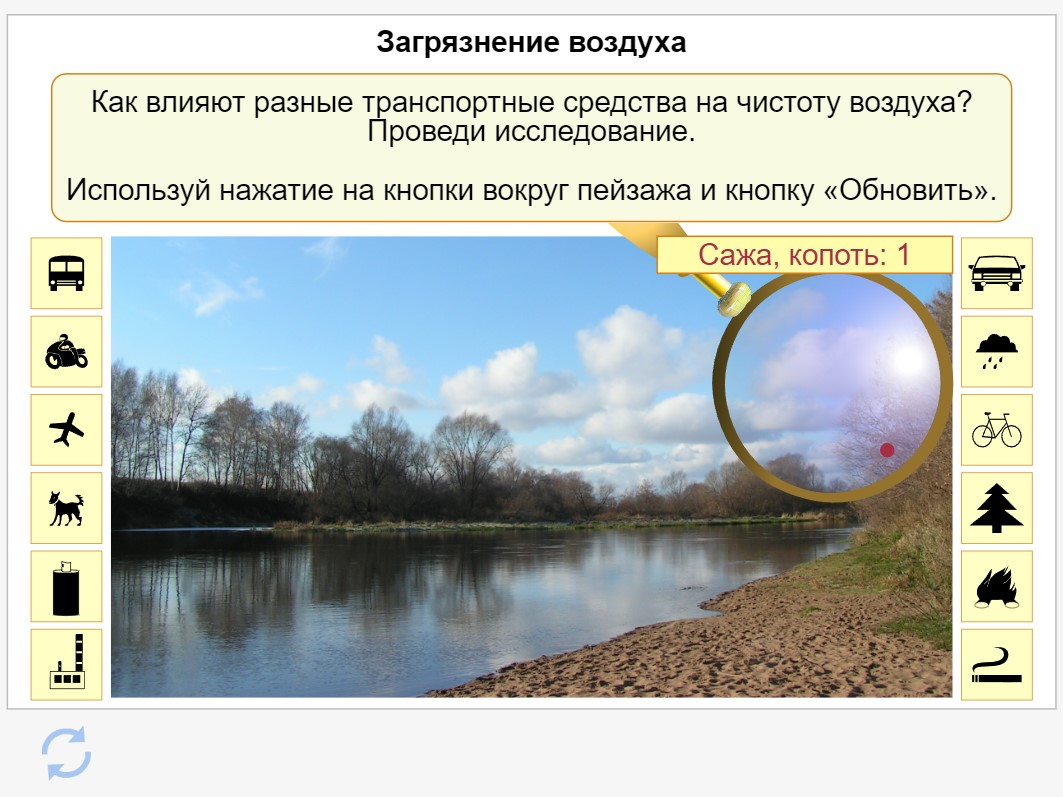 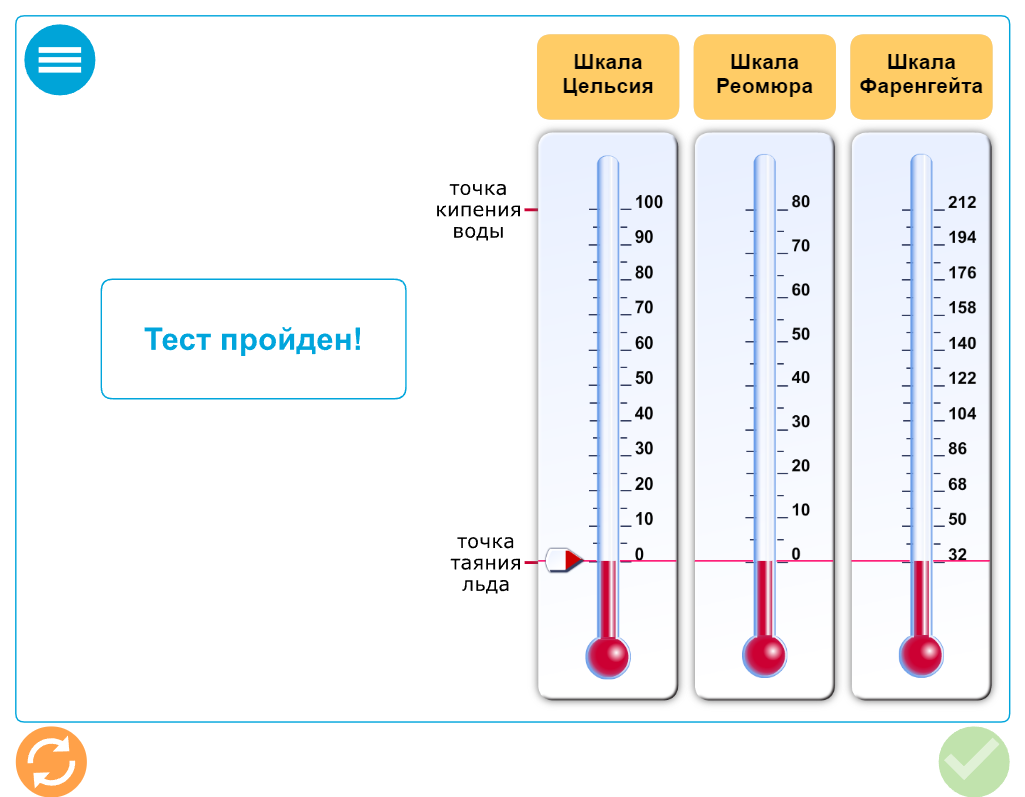 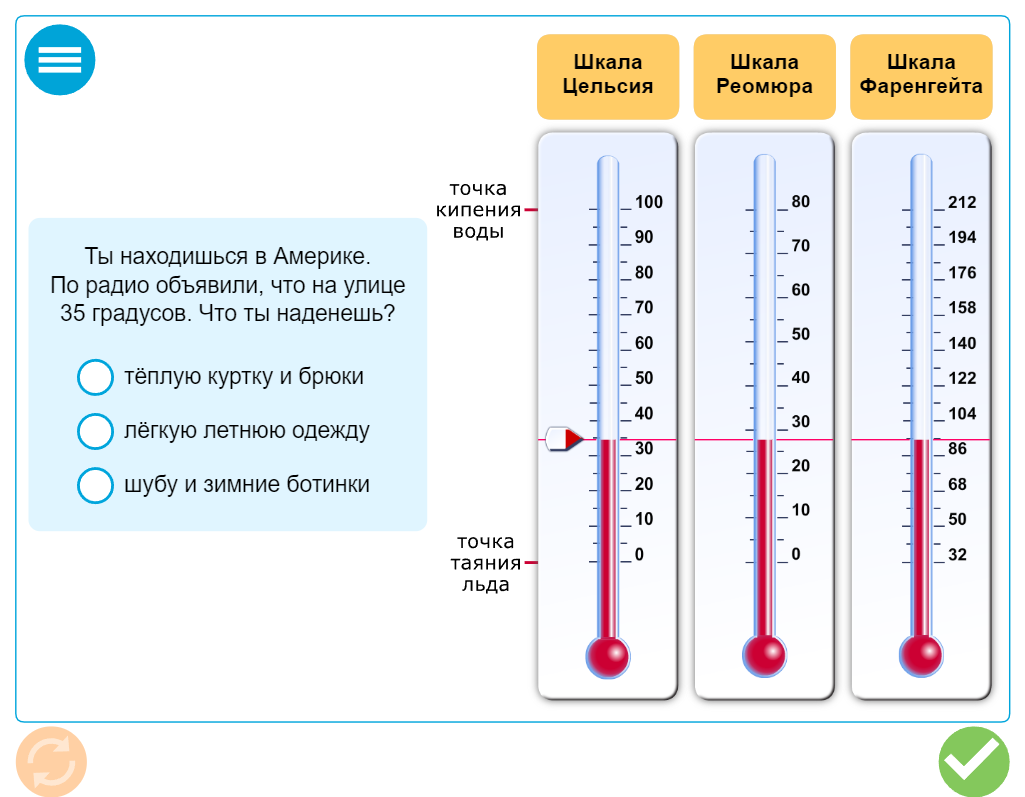 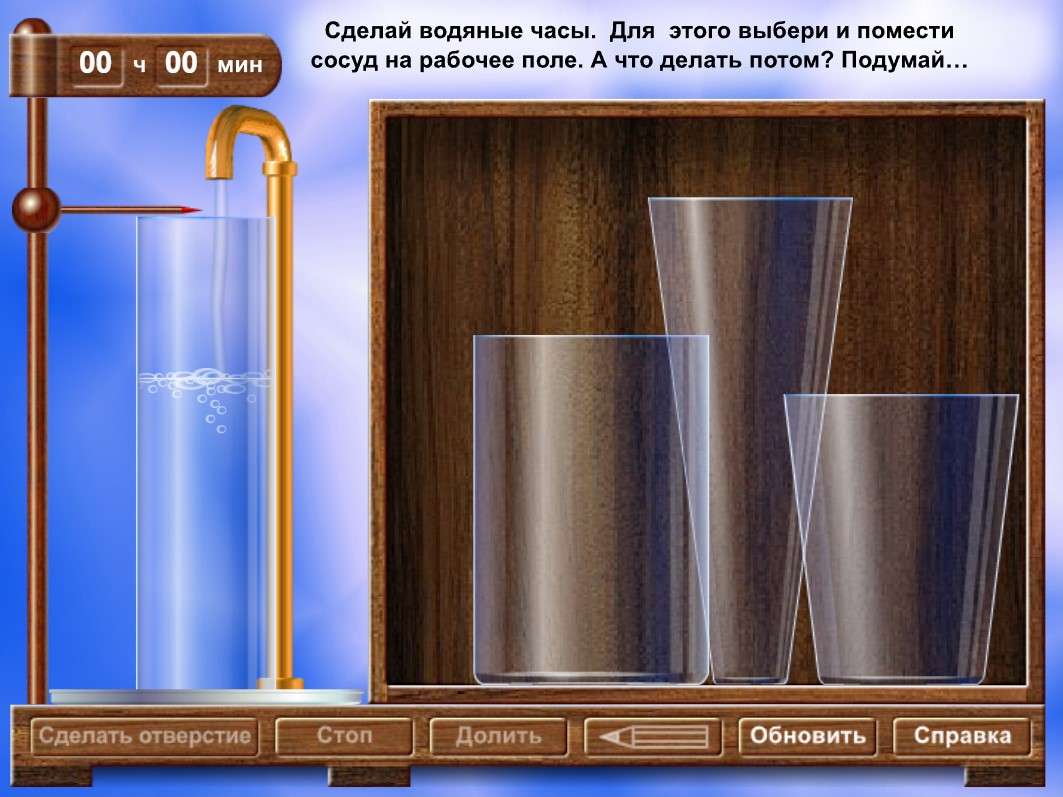 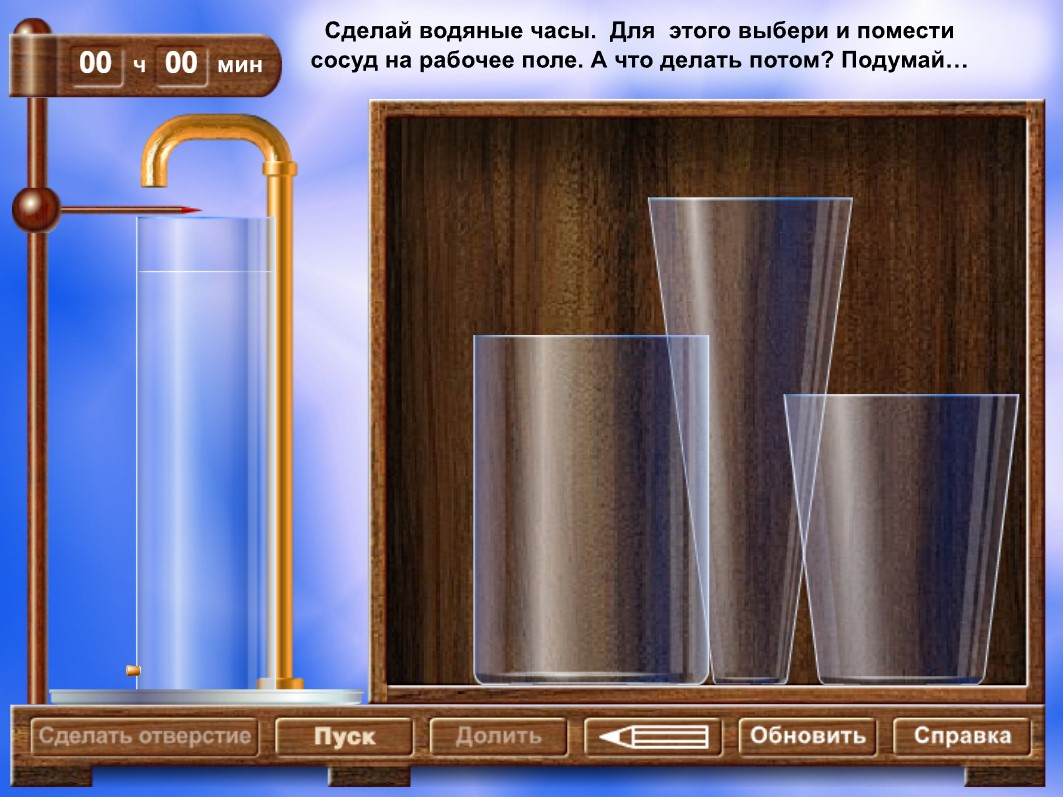 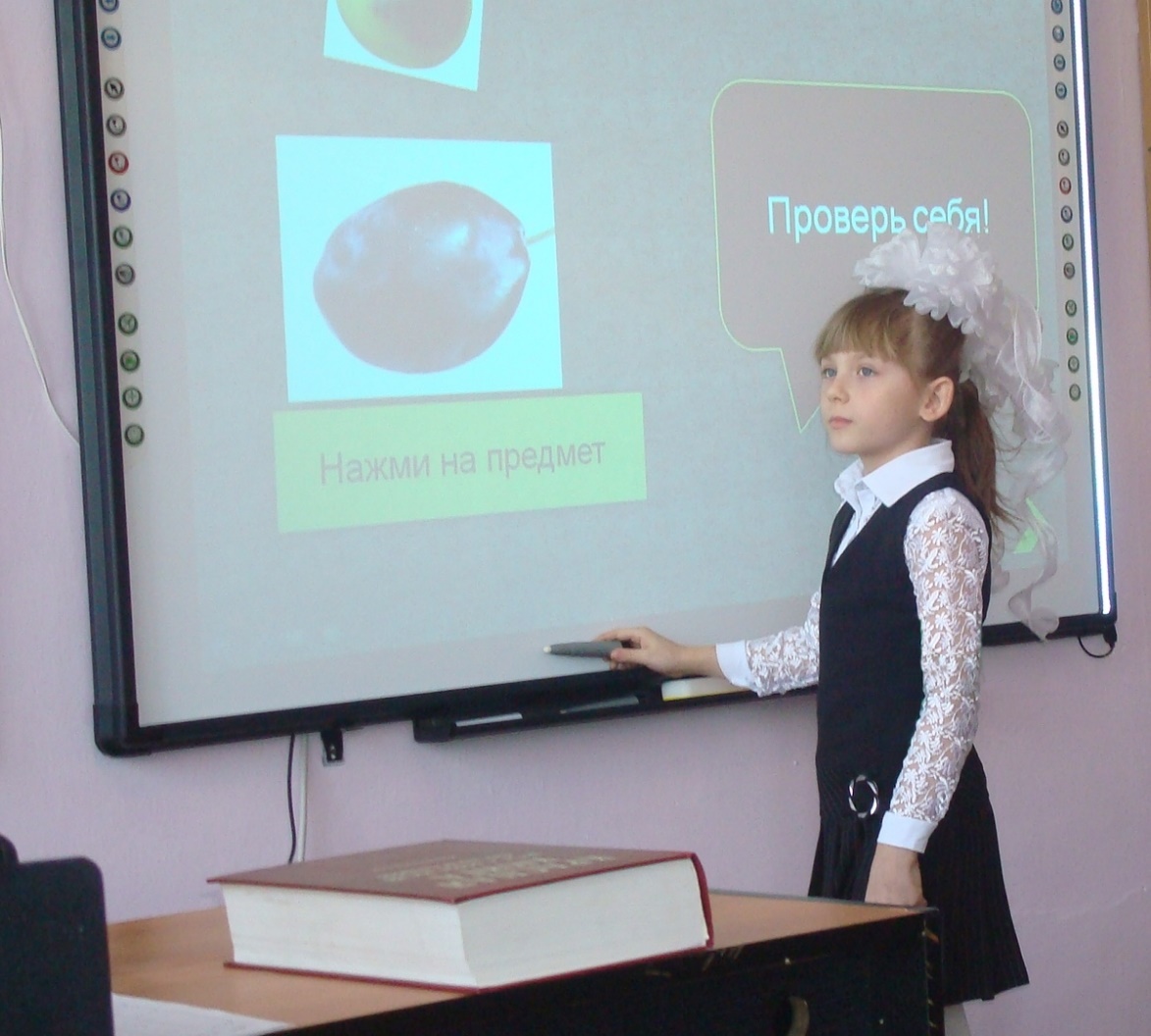 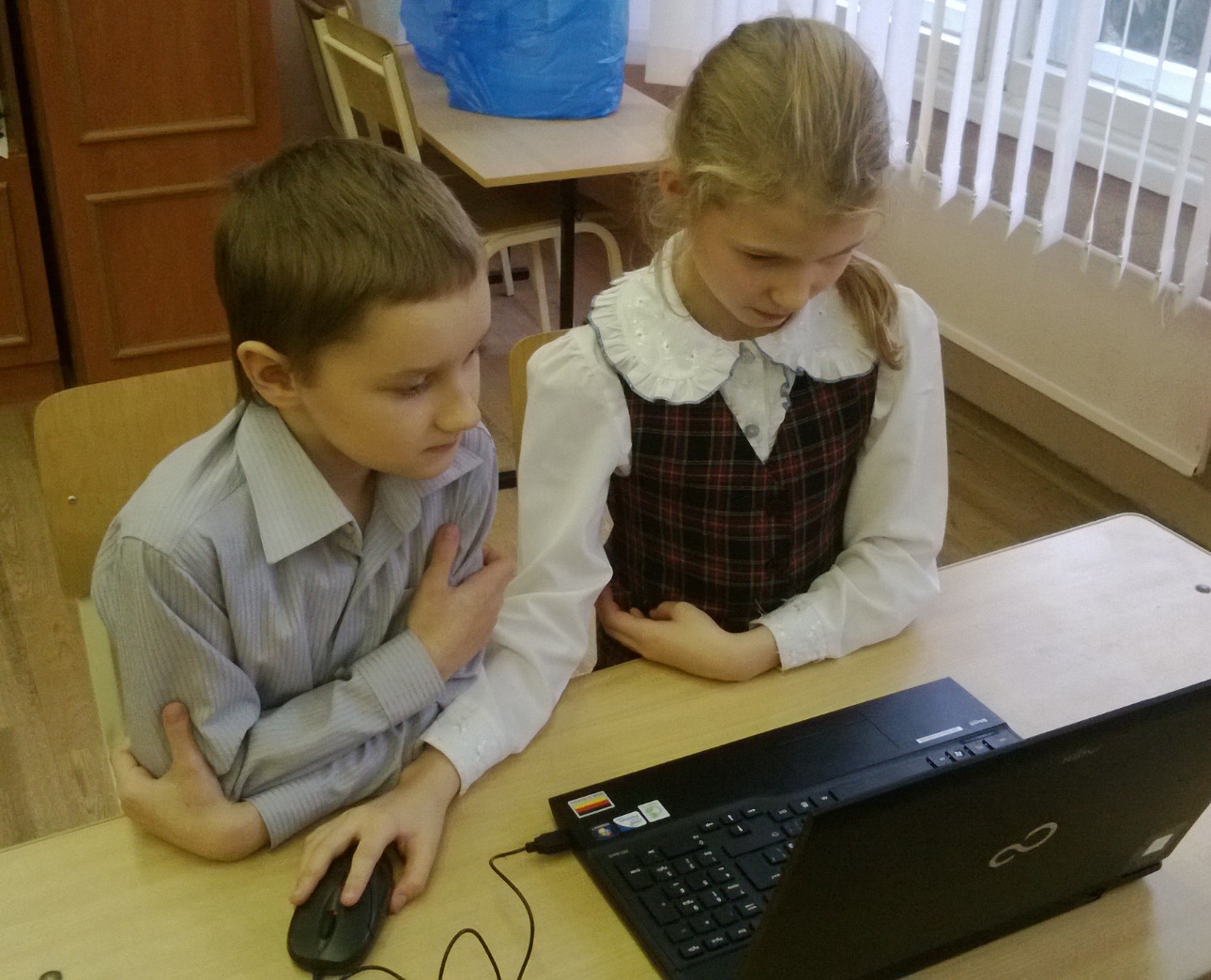 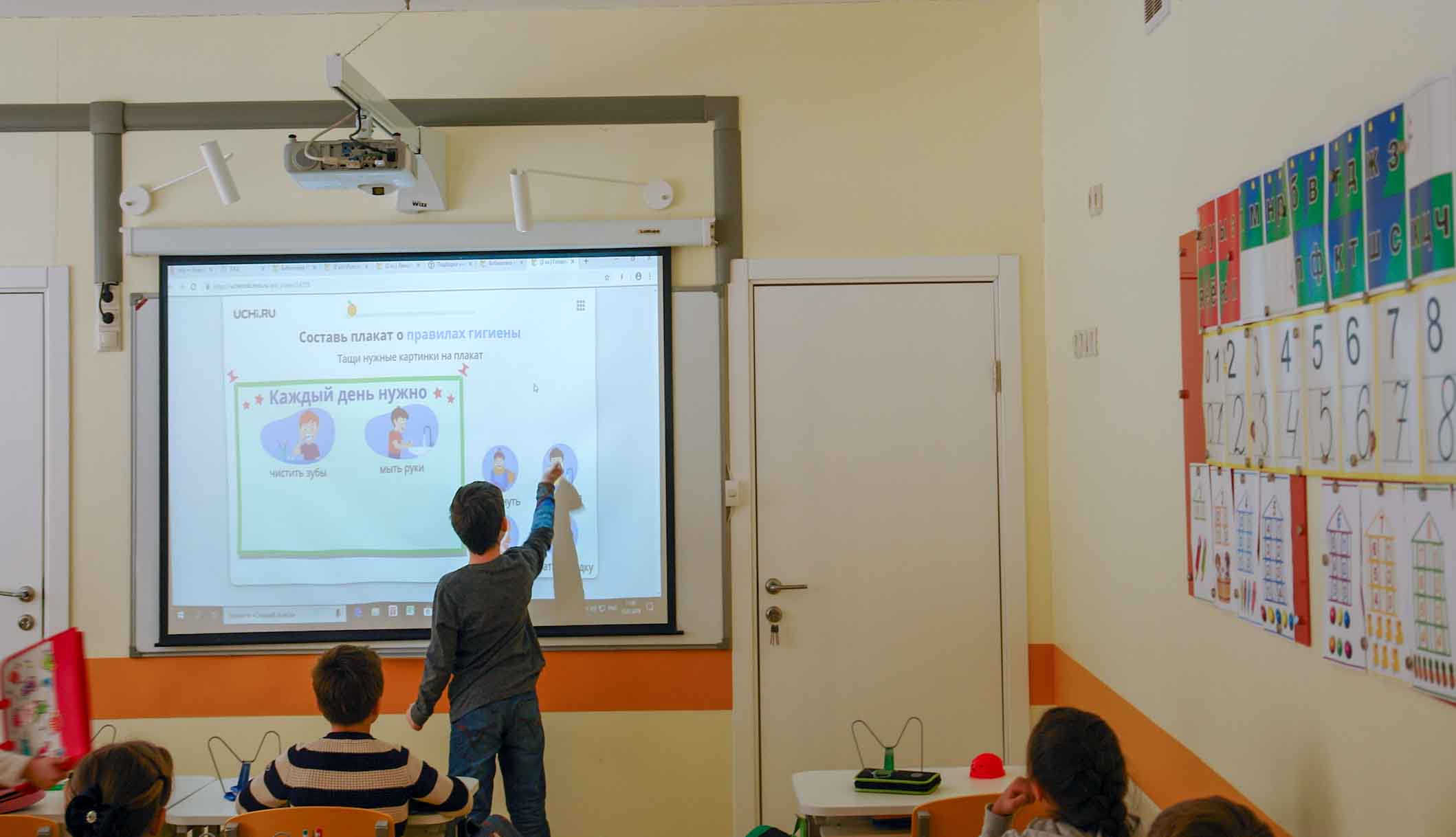 Спасибо за внимание!
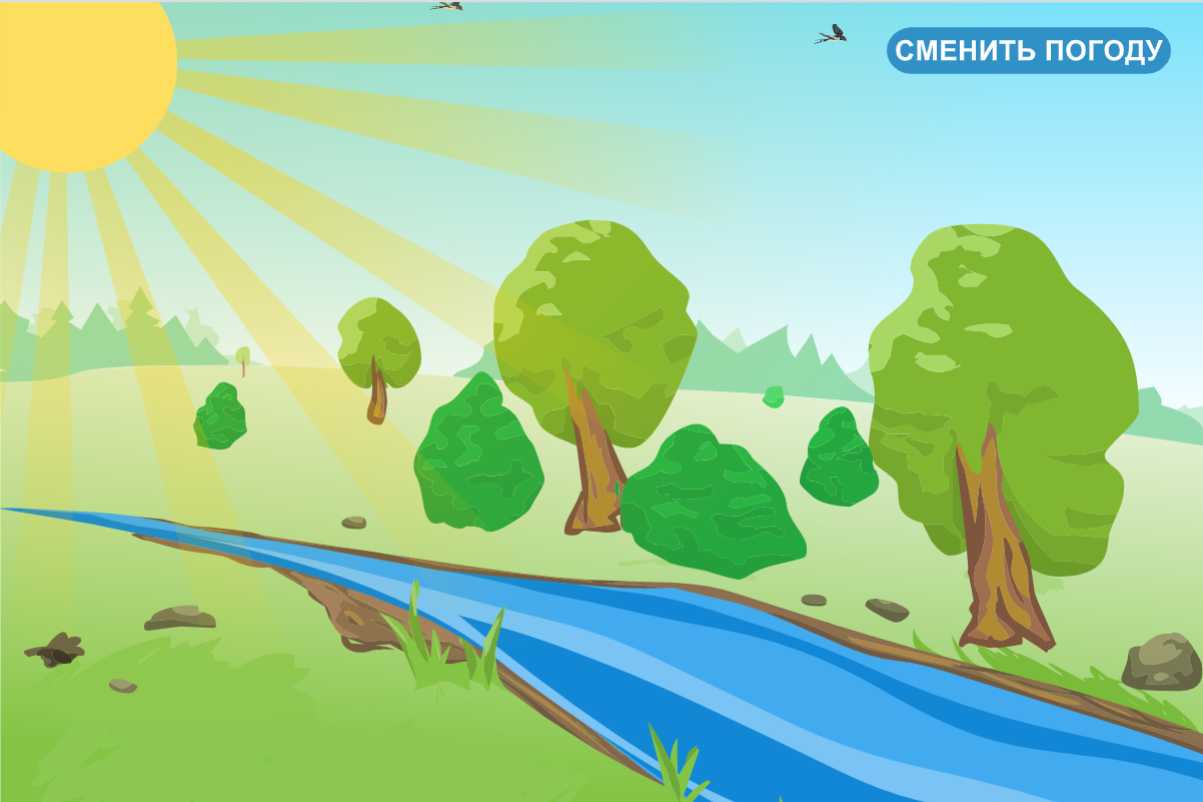